Western Carolina University’s      University Participant Program“Can College Decrease Support Needs and Increase Independence?”
David Westling, Kelly Kelley, Seb Prohn, 
Michael Kozicki, and Leslie Kozicki
2013 TASH Conference
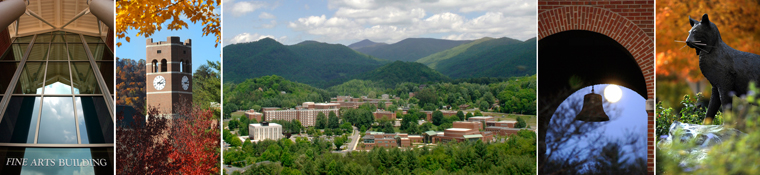 [Speaker Notes: All introduce]
What is the UP Program?
The University Participant (UP) Program is a two year, inclusive transition program for college-aged individuals with intellectual disability
Supports up to 8 selected participants per year; 4 in each graduating cohort during the spring semester
Funded as a model demonstration site in 2010 by U.S. Department of Education. Serves as a model program for the state by providing support to satellite programs in NC and technical assistance to programs across the nation
[Speaker Notes: DW]
Five Program Components
[Speaker Notes: DW]
UP Certificate Requirements
*Individual Plan for College Participation (IPCP)
[Speaker Notes: DW]
What do UP Participants do at WCU?
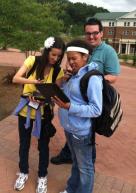 Live in campus residence halls and experience college life with same age peers
Have an individual plan that would allow personal development for post-UP success
Attend and audit a limited number of classes
Participate in social events and activities
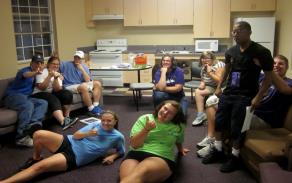 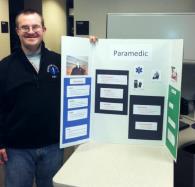 [Speaker Notes: DW]
Independence: The Process
Entrance video
Goal review
Successes
Academic road map
Improvements
Next steps
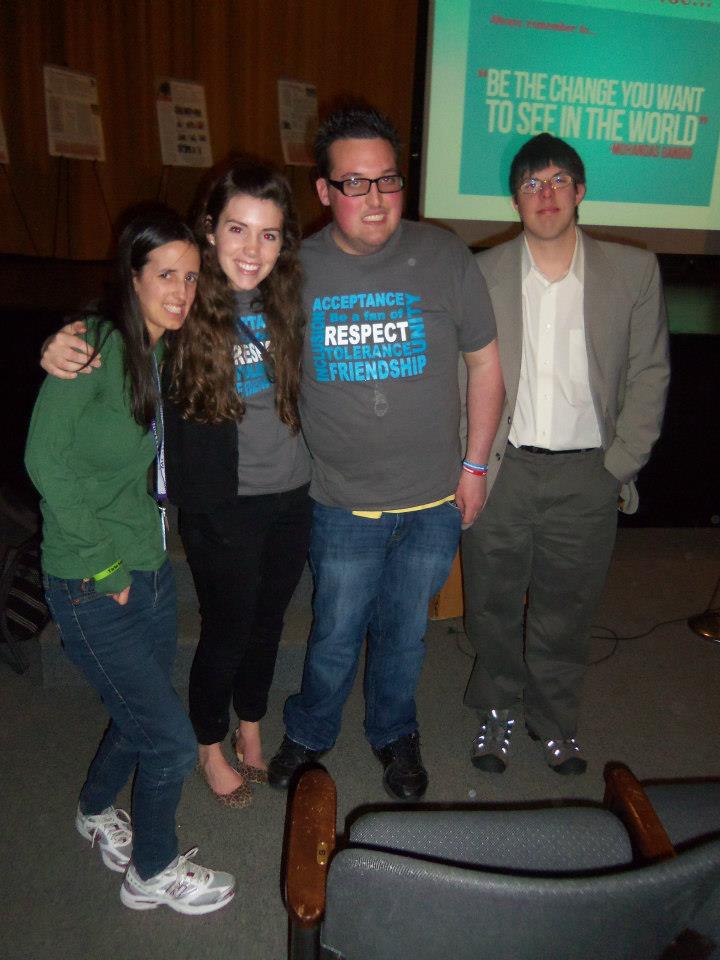 Summer immersion
Personal
Social
Personal
Vocational
Social
Academic
Vocational
Community
Academic
Community
[Speaker Notes: KK]
Michael’s Academic Roadmap
Who will I be? Future me.
I’ll be good at childcare, have lots of friends, go to concerts and sporting events where I’ll tailgate 
I’ll live in Georgia in community housing
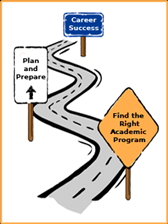 Skills Desired
Painting
Public speaking
Money management
Cooking skills
Camping skills
Reading skills
By the time I leave college….
I want to know/ be able to… childcare
I want to prove to others… That people like me and I can think like people without disabilities. 
How will people remember me? As a regular person
Back
[Speaker Notes: KK]
Creating and Assessing IPCP Goals
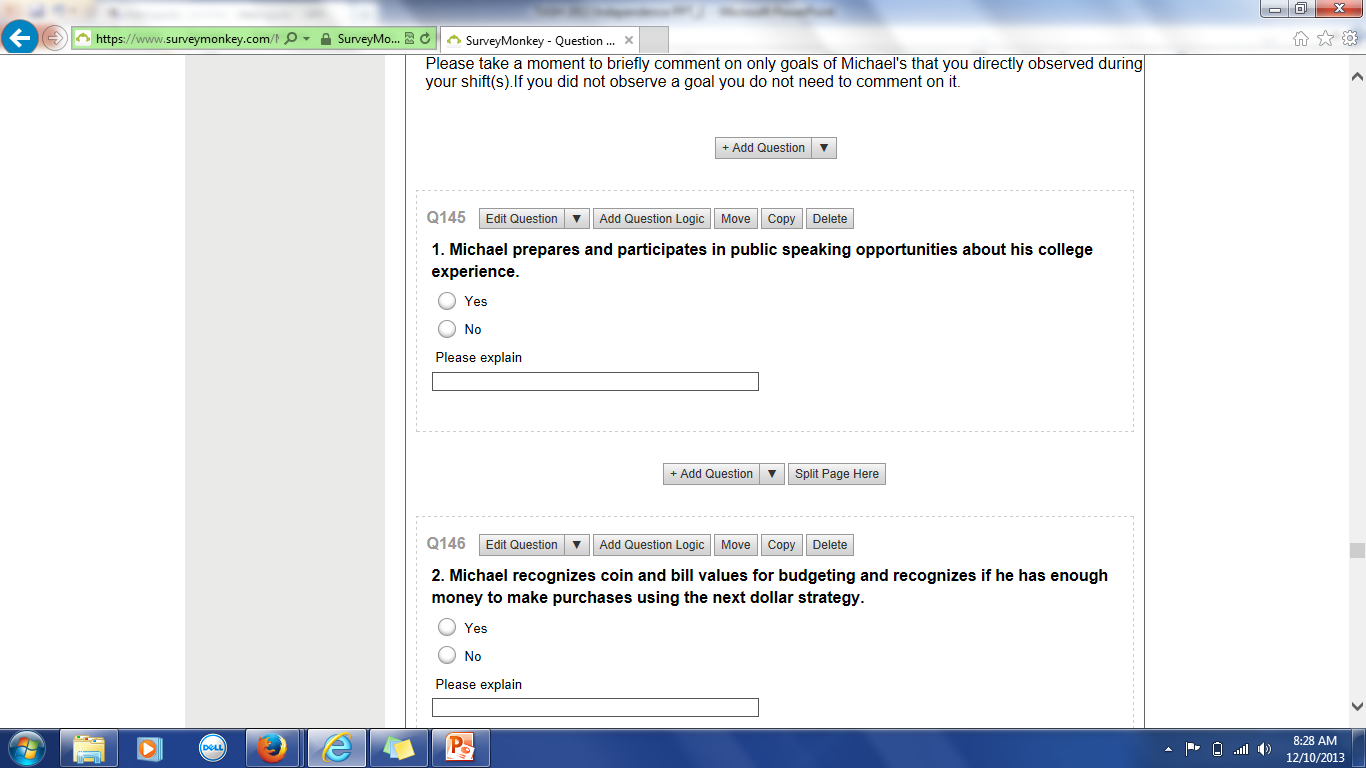 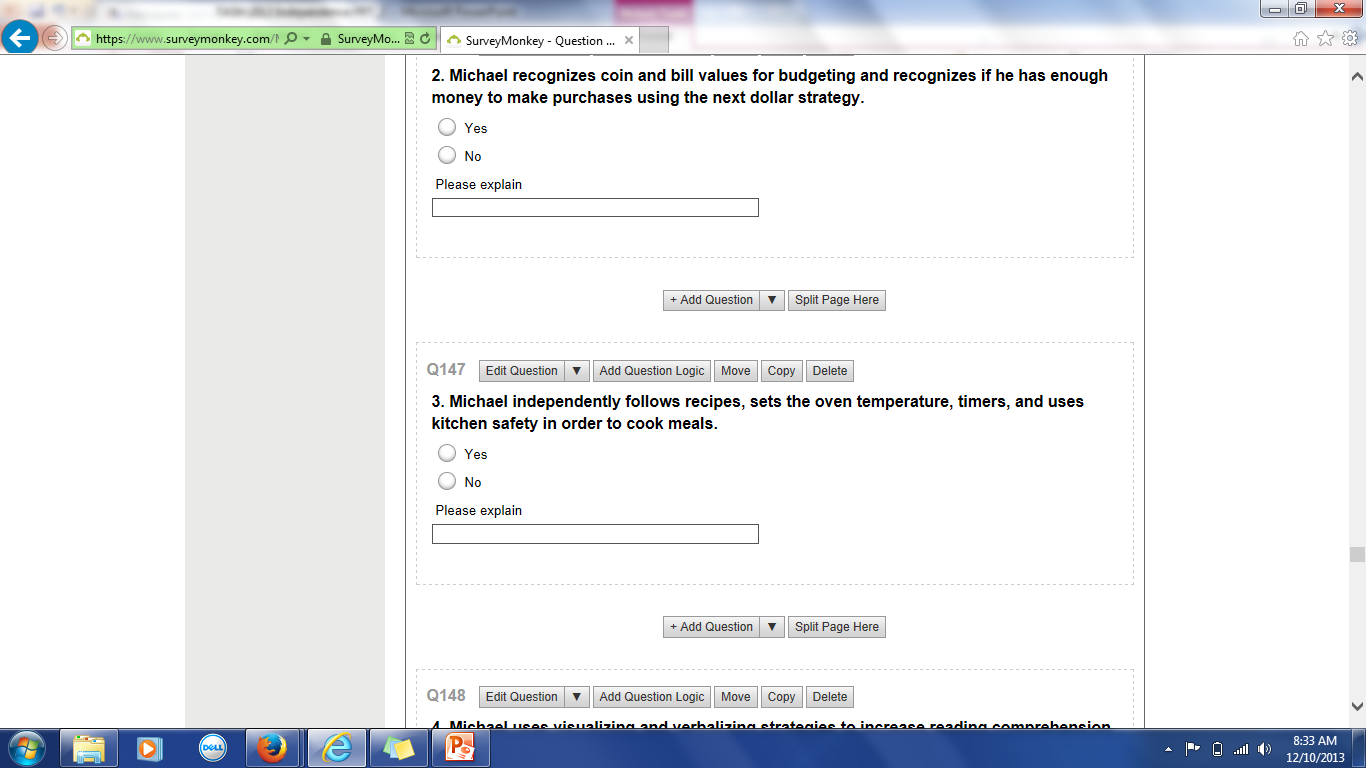 Back
[Speaker Notes: KK]
PCP
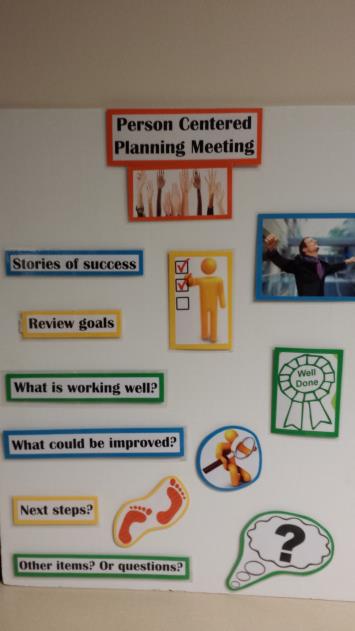 Back
[Speaker Notes: KK]
Weekly Activity Schedules
Strengths
Practical tool for students, program & others
Hours as a unit of measure
The Method is an intervention
Positive research
Limitations
Quantity vs Quality
Time consuming
[Speaker Notes: KK or SP? 
Activity schedules have been part of the UP Program since our first cohort. Initially, these were used to increase punctuality and for students to say connected with supports. Each support on the schedule has a phone number corresponding with the time slot in which they are situated. Schedules, also reduce anxieties about where one should be or what one could be doing. 
Also, hours are a pretty attractive unit of measurement; it’s generally something that most people can interpret where they might find difficulty casually discussing standard deviation units. What I like the most, and what research has shown over the last decade, is that schedules generally increase levels of independence and engagement in activities. Just like photovoice or group therapy, the methods for collecting data are also an intervention. The schedules are helping students grow and increasing their opportunities for independent living while also being a way to track and measure student progress. [“representing a series of activities
in a visual format can promote independent performance of not only individuals with autism diagnosis but also with other
types of intellectual disabilities (e.g., intellectual impairment, Down syndrome). Notably, two studies (Anderson, Sherman,
Sheldon, & McAdam, 1997; Wheeler & Carter, 1998) taught children and adults with severe intellectual disabilities to follow
schedule. Furthermore, Anderson et al. (1997) taught adults living in a group home to choose and engage in recreational
activities independently. The implication is that activity schedules can be a useful tool in promoting independence and,
possibly, self-determination of individuals with significant cognitive challenges.” (Koyama & Wang, 2011)
There are downsides. Looking at schedules tells you how much but it doesn’t comment on quality. So, we can measure, for example, that the student was participating in recreational therapy for 4 hours in a month but it is not until the end of the month at a PCP meeting that we find the student was not enjoying that time- that type of information is never packaged within the schedule itself. Which is why it is often important to use what the schedule tells us as means to an end or as a conversation starter, rather than as the end itself. That holds true for most evaluation data.
Teachers and former teachers you know how time consuming it can be to make schedules for your class, but making individual schedules for 8 students and 200 supports for approximately 14 hours a day can take a ton of time. We’ve developed a system where supports meet with UP Participants to develop weekly schedules. Schedules are checked, pictures are added according to literacy levels, and then they are published each week for approximately 30 weeks an academic year.
But there are really two schedules.]
Staff/Support View
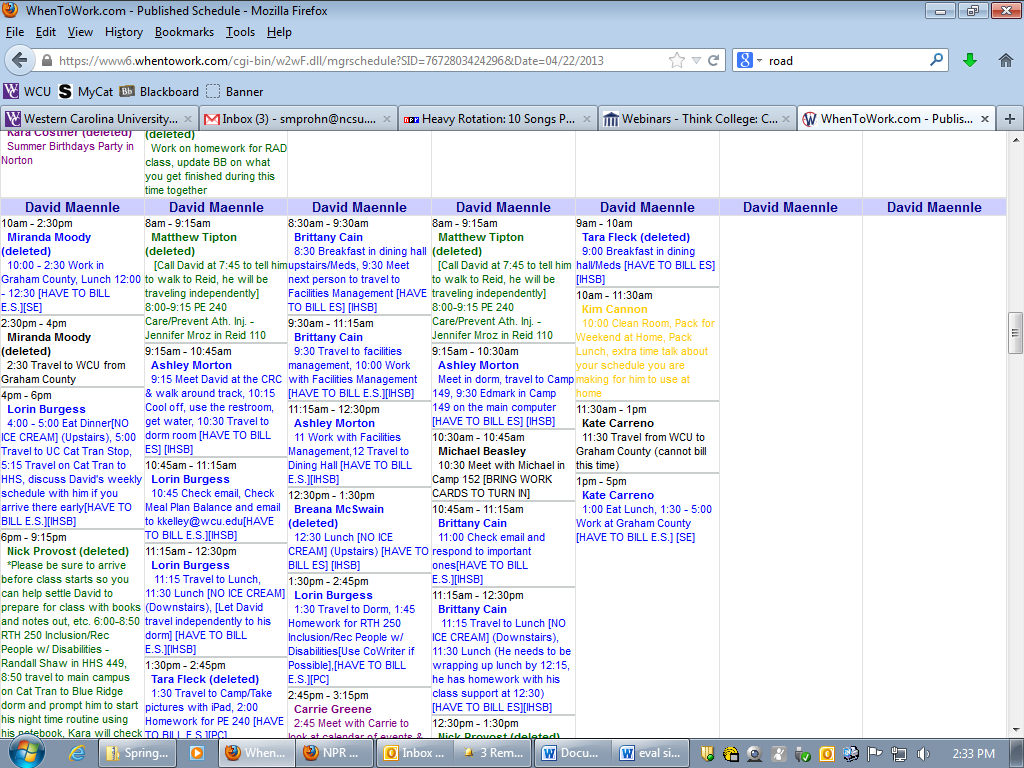 Whentowork.com
[Speaker Notes: KK]
Student View
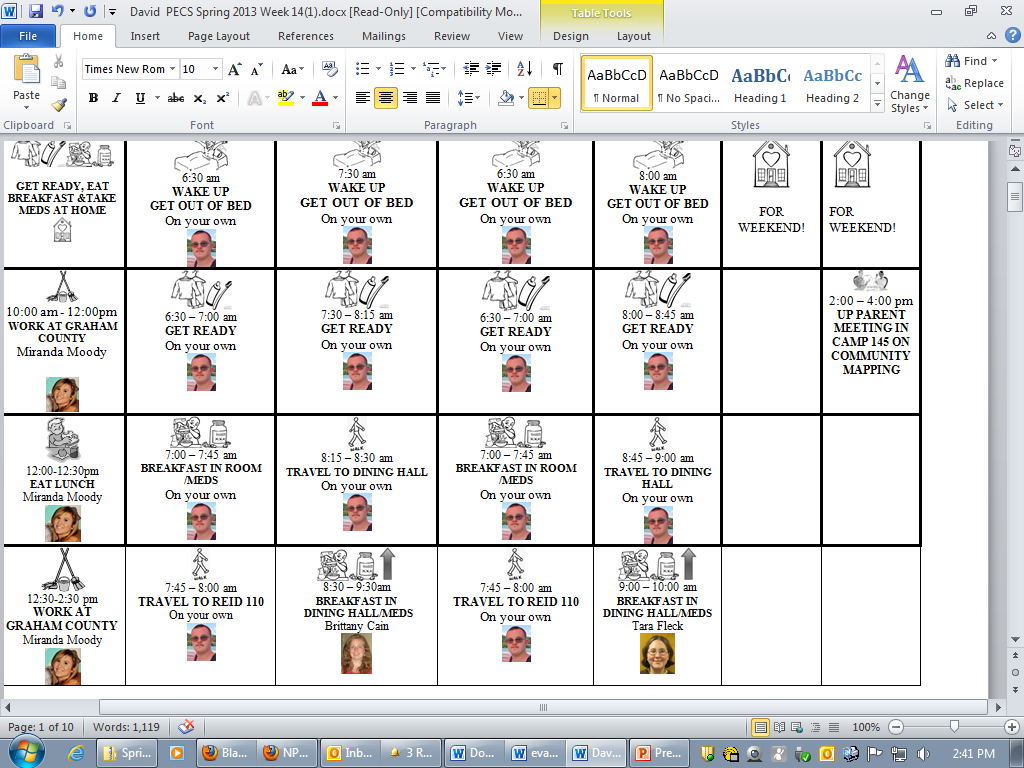 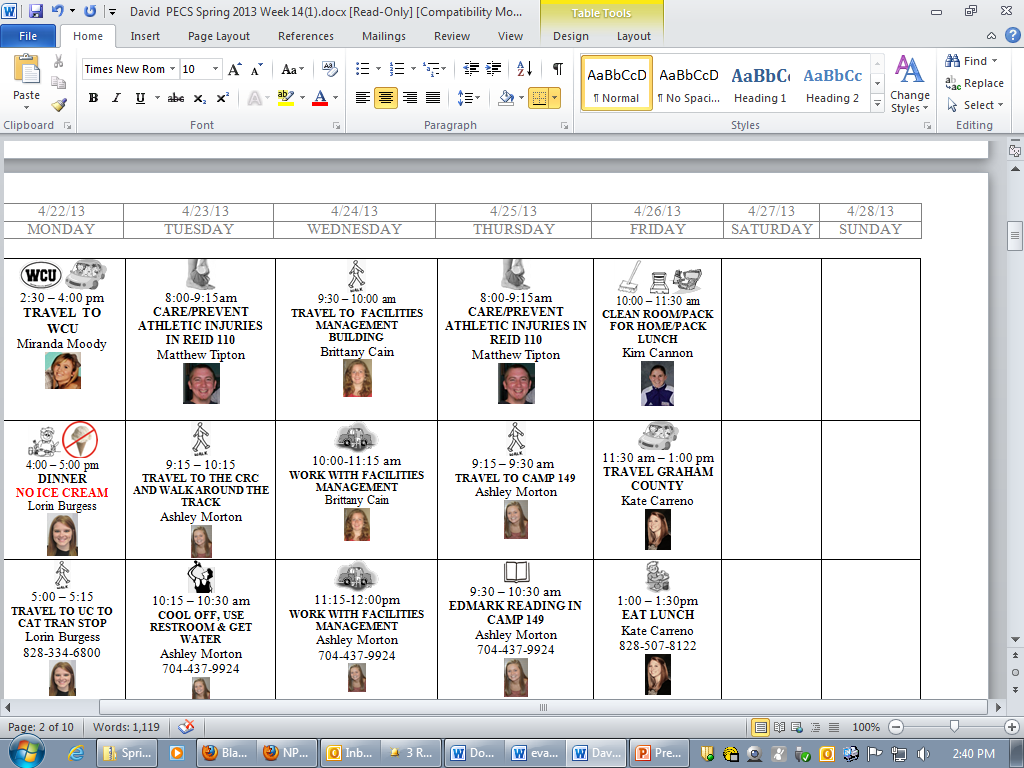 [Speaker Notes: KK]
Dependent Variable: Support Needs*
Use scheduling software & schedules
Examine ‘hours supported’ while doing program related activities
Self-evaluation: The Face Test
“I’m more independent. On my schedule there are more pictures of me on there.” 2nd Year UP Participant
*We colloquially refer to this as ‘independence’
[Speaker Notes: SP
Theoretical independent variables behavior, self-determination, supports intenstity]
Participant Support Needs 2012-13 Academic Year
“when we start working independently then our supports start to fade. Eventually you get to work on your own ... And then we will be able to help the new students and that kind of thing.” 1st year UP Participant
[Speaker Notes: SP
53, 45, 41]
Time is Money*
*At estimated $25 per hour. Start: 53hrs; End: 40hrs.
[Speaker Notes: SP
$325 per week
$4,875 per semester (15 weeks x $325)]
Michael’s Support Needs Fall 2012-Fall 2013
[Speaker Notes: SP
 52, 46, 38, 32
Can we put F12, F12 mid, S13, F13? Little confusing the way it looks
Do we want to add money comparison to this one from Y1 start-Y2 middle as well?]
Michael Kozicki
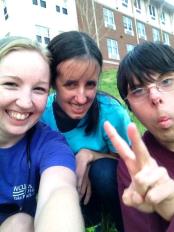 My growing independence
How did UP help me become more independent?
Fading support- how I know I’m ready
My biggest college accomplishments
College opportunities that were not available elsewhere
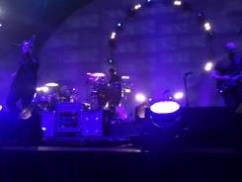 [Speaker Notes: MK]
Leslie Kozicki
Ways Michael has become more independent 
The structure of WCU UP increases independence (PCP; natural support feedback; fading, etc)
Michael’s growth & accomplishments from college
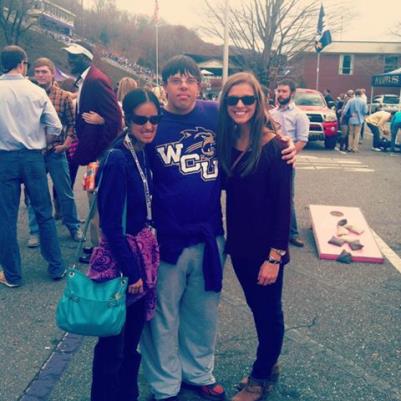 [Speaker Notes: LK]
Implications for Practice
Make and quantify schedules, but be flexible
Hold consistent PCP meetings with everyone’s input 
Monitor behavior/goals via online questionnaires at least weekly
Set family expectations early and provide guidance with meeting post-UP goals
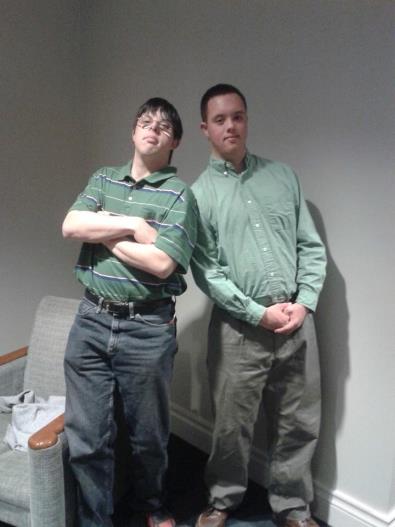 [Speaker Notes: All]
Questions and Contact Info
up.wcu.edu
David Westling westling@email.wcu.edu
Kelly Kelley kkelley@email.wcu.edu
Seb Prohn smprohn@email.wcu.edu
Michael Kozicki makozicki1@catamount.wcu.edu
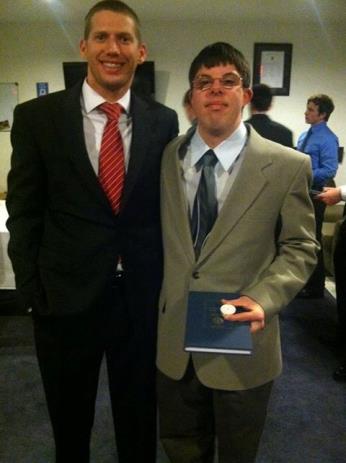 [Speaker Notes: All]